Describing your house
Hall, 
      kitchen,
           living room,
                 bedroom,
                       bathroom
Lamp
Bag
Door
Wall
Floor
Telephone
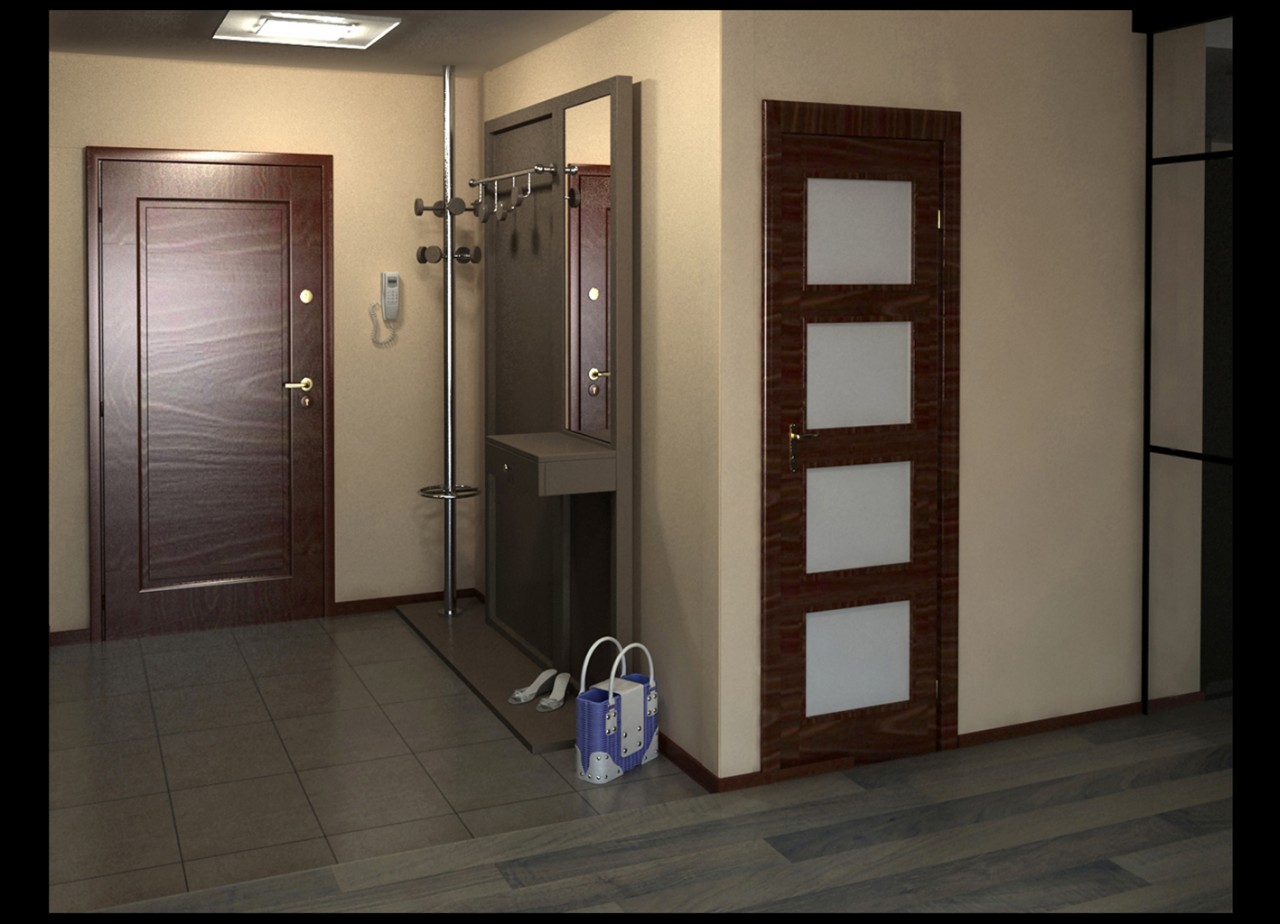 Hall
Lamp
Table
Chair
TV 
Wall
Floor 
Window
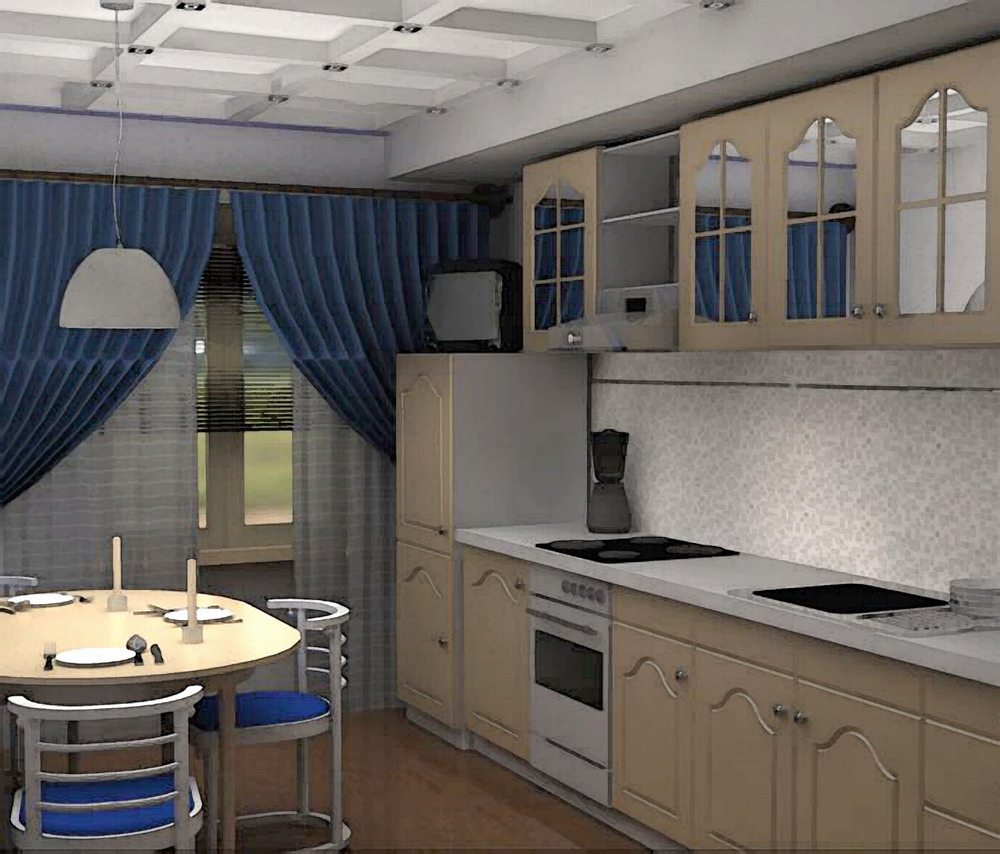 kitchen
Sofa
Table
Carpet
Picture
Window
Wall 
Floor
Armchair
Fireplace
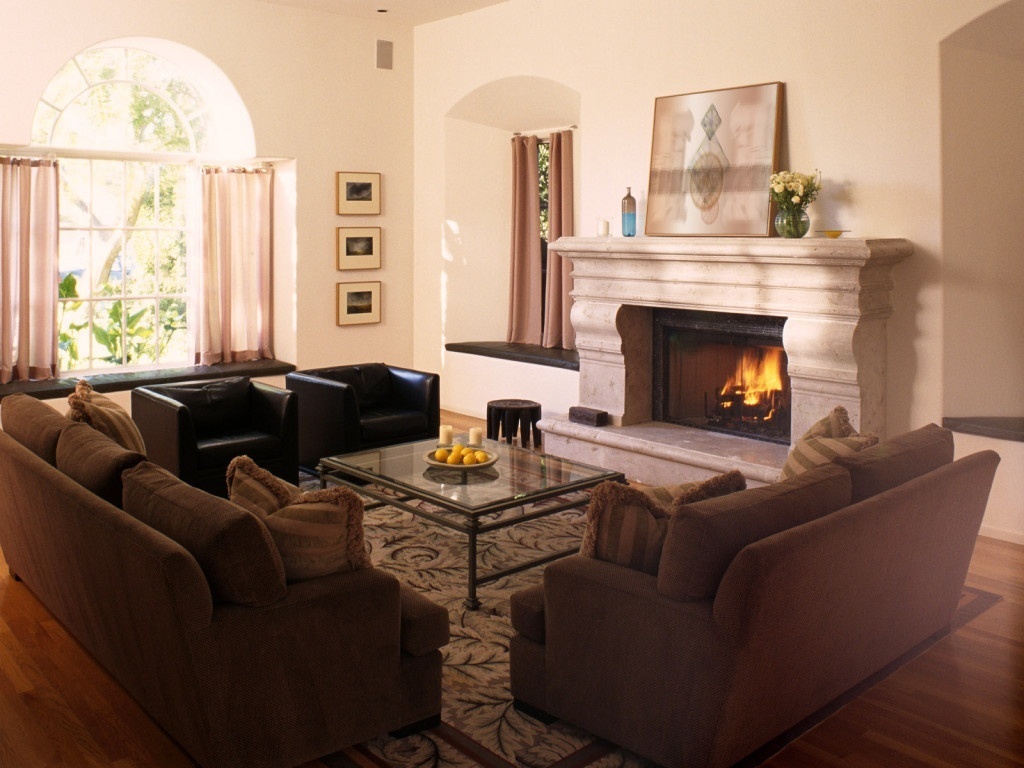 Living room
Bed
Shelf
Picture
Carpet
Flower
Book
Wall
floor
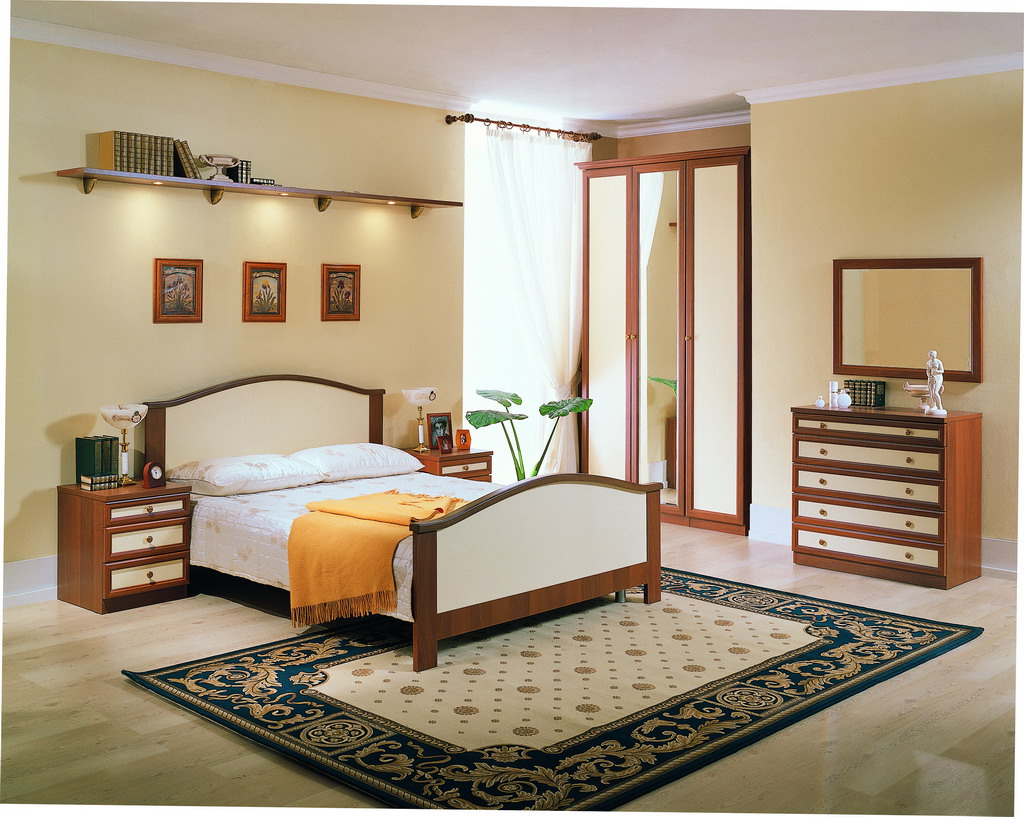 bedroom
Wall
Floor
Bath
Picture
Toilet
lamp
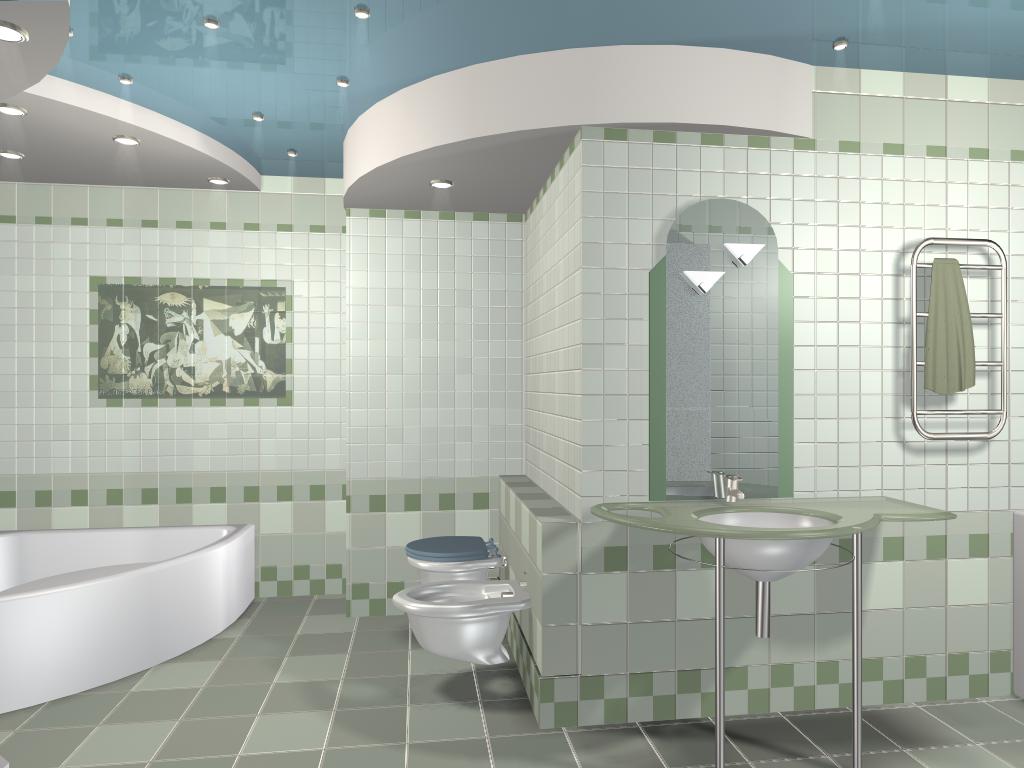 bathroom
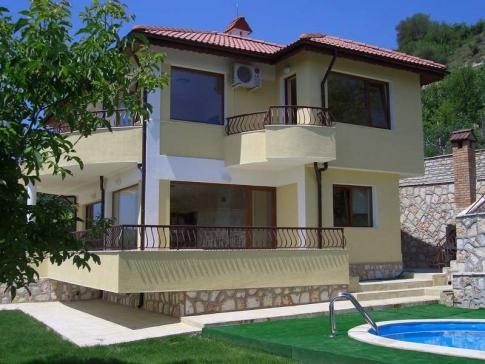 Составитель
Корепанова  Тамара Геннадьевна 
Учитель
английского языка 
МОУ СОШ  №9